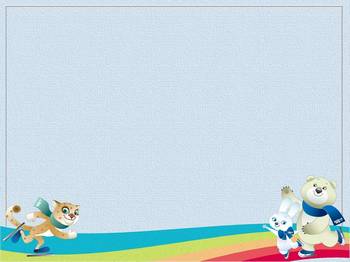 МАДОУ  Горьковский детский сад «Ласточка»
Тема:
«Формирование интереса к систематическим занятиям детей через личный пример родителей»
Решетникова Татьяна Владимировна           инструктор по ФК
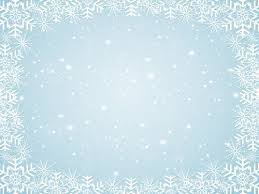 Мы с папой рано просыпаемся,
  Не ленимся и в выходной,
    Зарядкой бодро занимаемся,
      Водой холодной умываемся,
        И на пробежку собираемся,
          Пусть снег на улице, пусть зной.
 
               Всегда мы с папой в настроении,
                  Всегда здоровы, веселы.
                    Ведь спорт дает нам вдохновение,
                      Снимает стресс и напряжение,
                        От всех вокруг нам – уважение,
                           И наша жизнь всегда движение,
                              А наши дни всегда светлы!
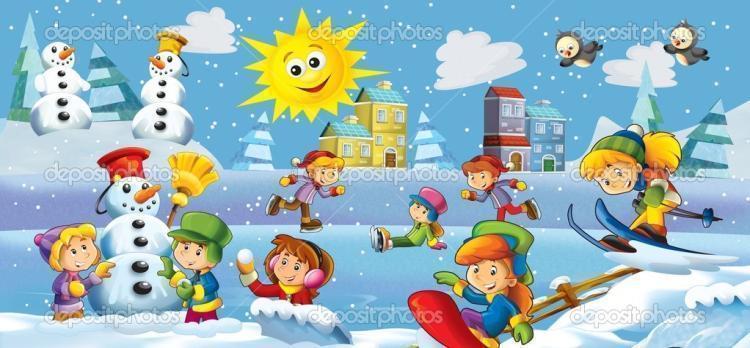 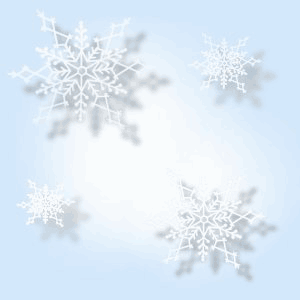 Цели:

-Познакомить детей с олимпийским видом спорта; 
 -Формировать представление детей о некоторых зимних видах спорта;  
-Воспитывать интерес к занятиям физической культурой и спортом на примере личного опыта родителей;
-Приобщать к традициям большого спорта;
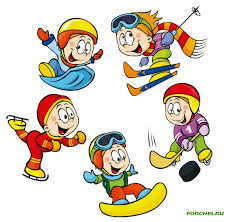 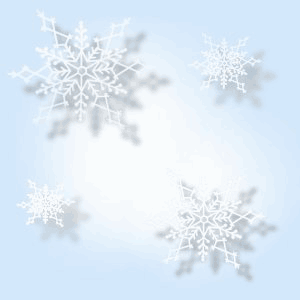 ЗАДАЧИ: 
- способствовать созданию активной позиции родителей в совместной двигательной деятельности с детьми;
- сформировать у детей стремление к сохранению своего здоровья через наличие устойчивого интереса к систематическим занятиям физическими упражнениями;
-обеспечить физическое и эмоциональное развитие ребенка в ДОУ и семье;
-повысить педагогическую культуру родителей.
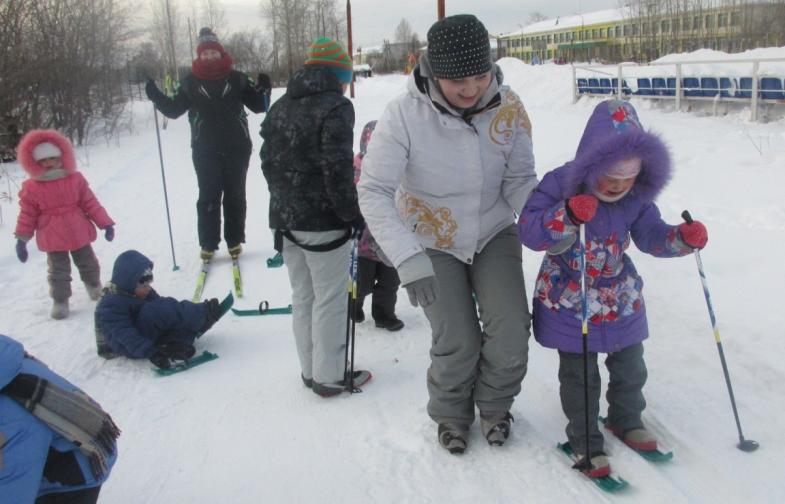 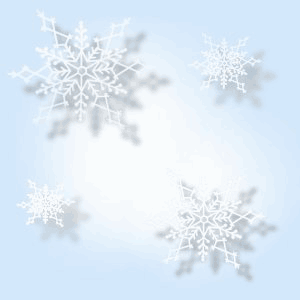 С самого момента рождения родители стремятся развивать своего ребенка. Причем все чаще и чаще мамы и папы отдают предпочтение развитию духовному и интеллектуальному, отодвигая физические занятия на второй план. 
Но понятно, что каждый родитель хочет, чтобы его ребенок рос здоровым и сильным. 
Итак, решено: надо заниматься спортом! 
    Но каким именно?
Как известно - личный пример родителей для ребенка убедительнее всяких аргументов, и лучший способ привить крохе любовь к физкультуре –                         заняться ею вместе с ним!
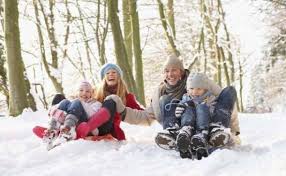 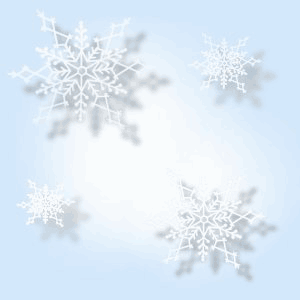 В связи с тематическим проектом  «Зимние забавы» в детском саду                 нами была проведена беседа. В ходе которой мы   выяснили, что родители наших ребят активно занимаются спортом.  И с удовольствием готовы познакомить детей со своими увлечениями, а может быть и послужить примером в выборе спортивной секции.

 В связи с этим, нами были запланированы следующие мероприятия:
Беседы «Нет прекраснее поры, чем зима для детворы!», показ слайдов-презентаций «Зимние виды спорта»; показ мультфильмов «Шайбу, шайбу!», «Снежные дорожки»; фрагментов соревнований по биатлону, хоккею, фигурному катанию, сноуборду;
Работа с воспитателем – Беседа «Зимние виды спорта», Физкультминутка «Мы на лыжах в лес идем» , Подвижные игры: «Кто дальше бросит снежок», «Хоккей», «Санный поезд», «Два Мороза», «Попади в цель», Дидактические игры: «Собери картинку», «Что нужно спортсмену?», «Найди отличия», Загадывание загадок о зимних видах спорта;
 Оформление стенгазеты «Наша Олимпийская команда»;
Экскурсии с родителями: 
         - хоккейный корт;
         - лыжная база
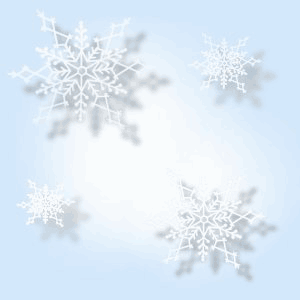 Беседы, показ слайдов-презентаций, показ мультфильмов, фрагментов соревнований
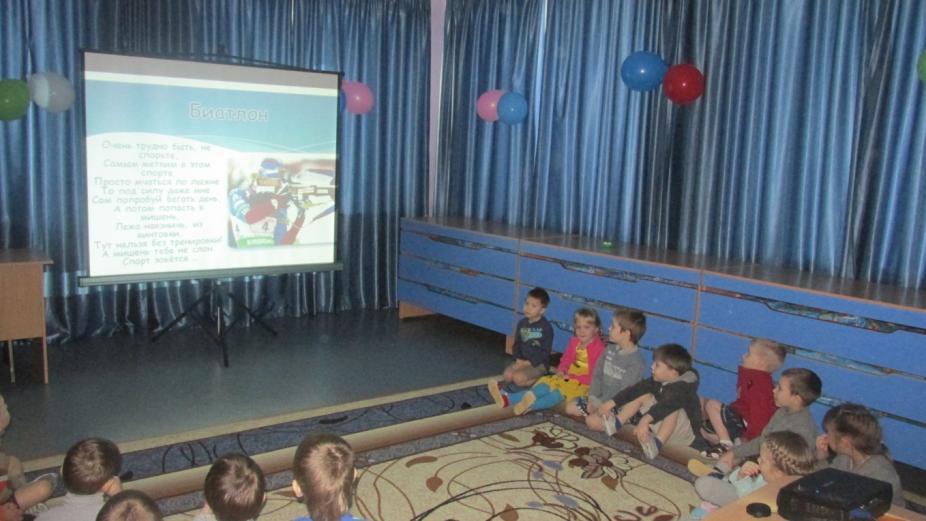 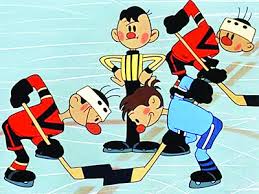 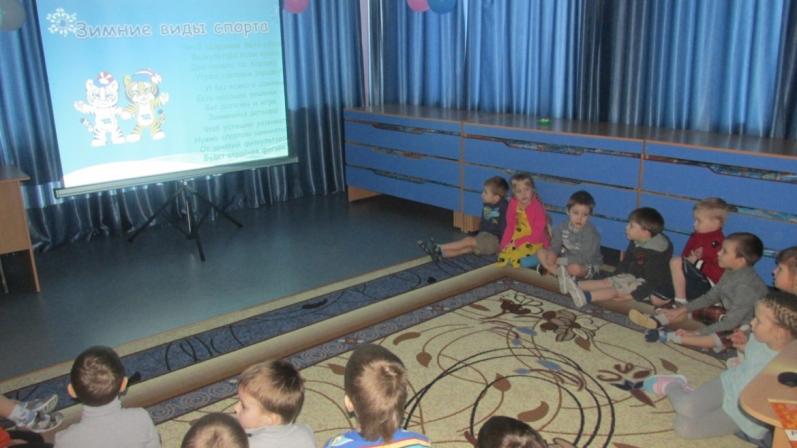 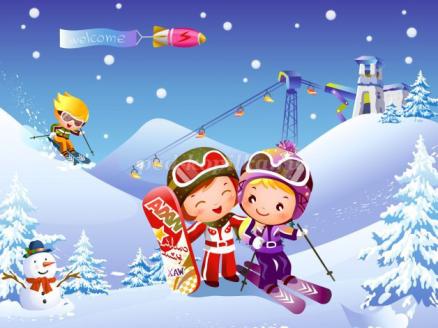 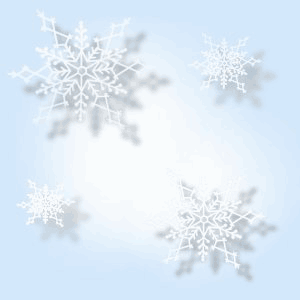 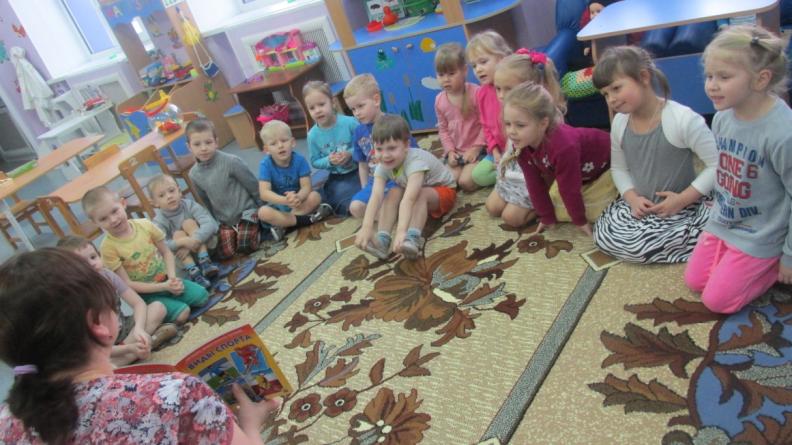 Работа с воспитателем
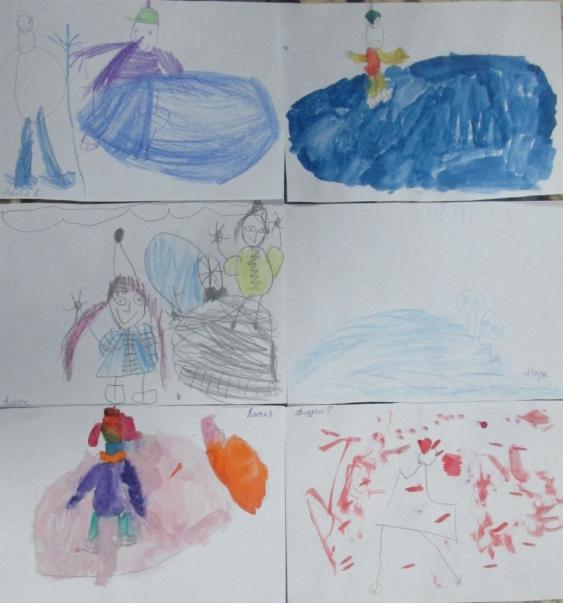 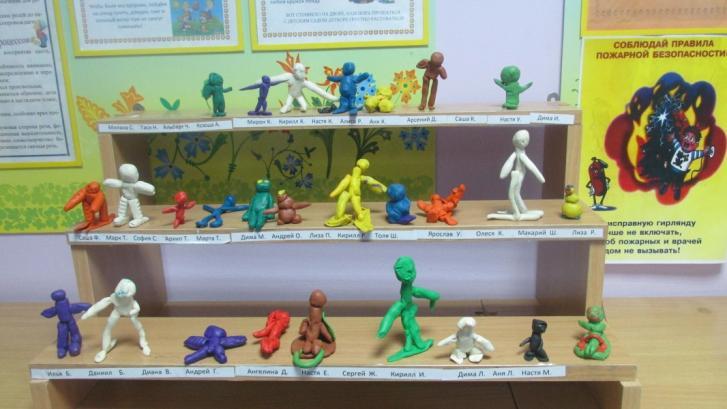 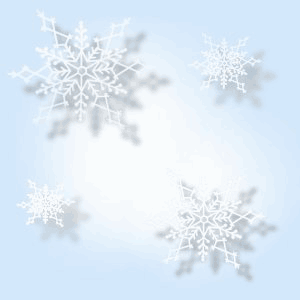 Оформление стенгазеты «Наша Олимпийская команда»
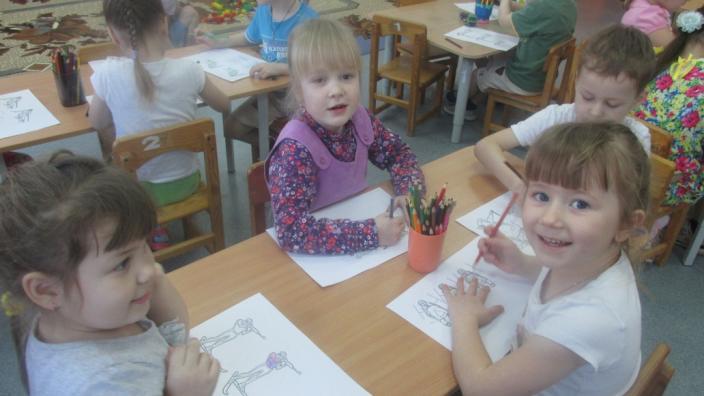 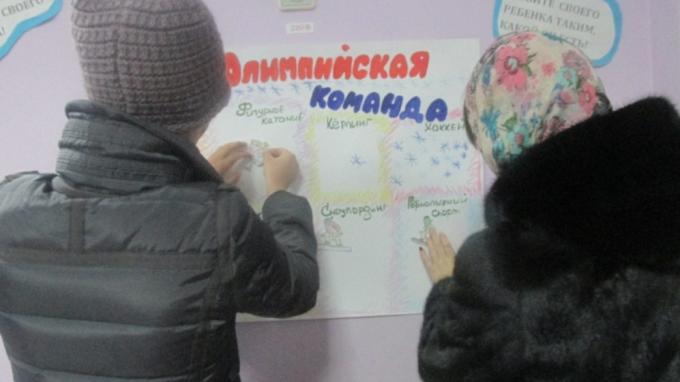 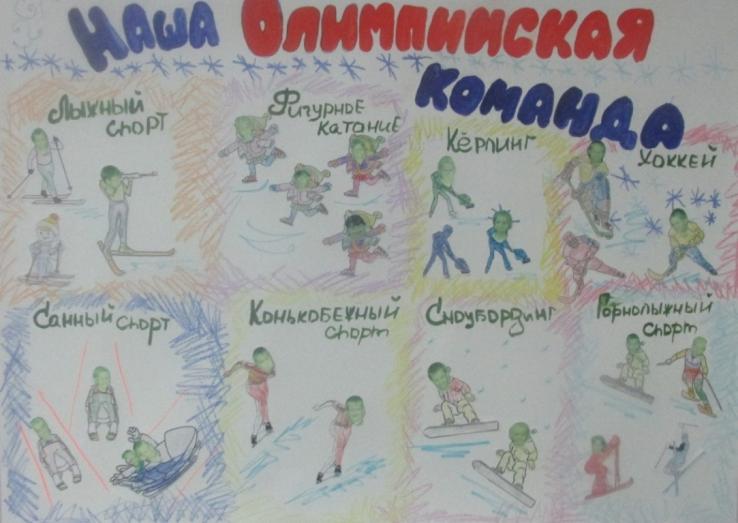 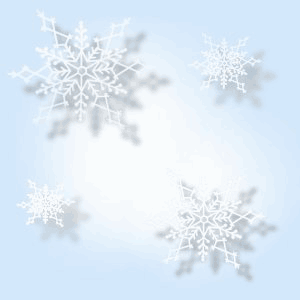 Экскурсия с родителями на лыжную базу
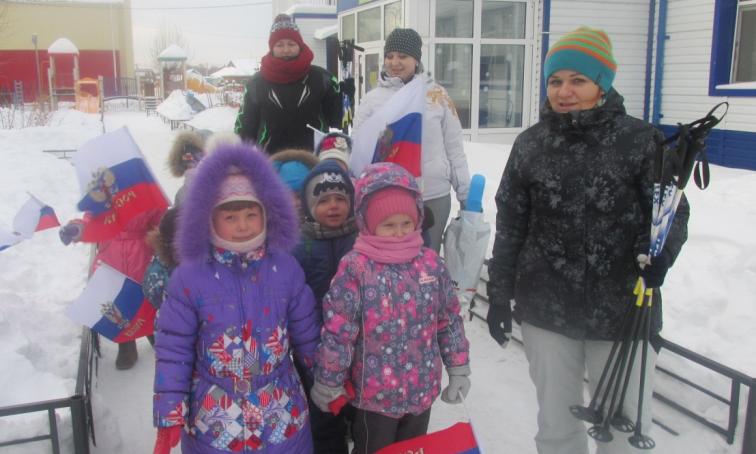 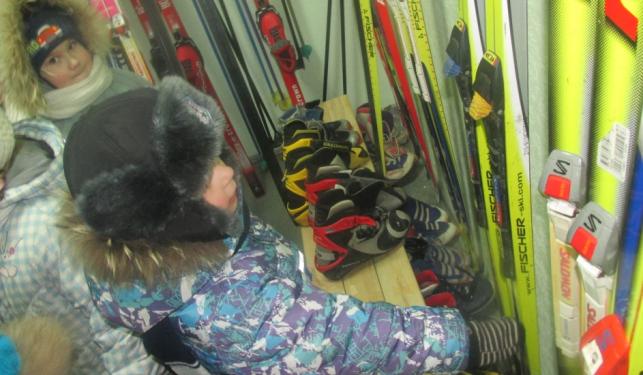 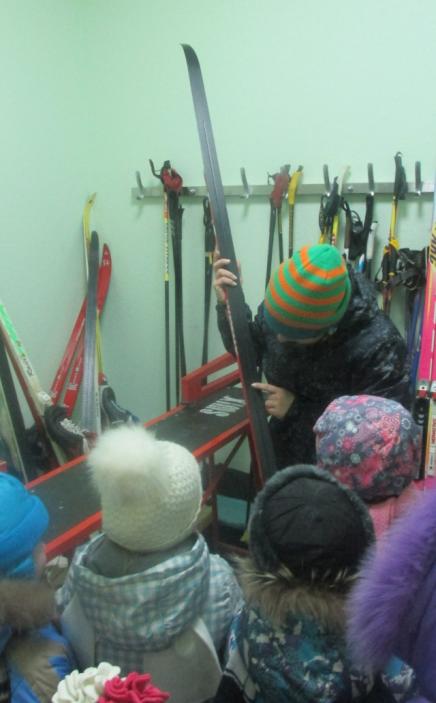 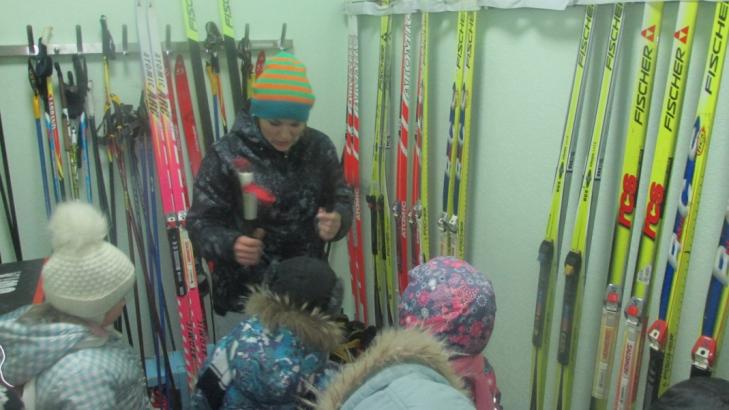 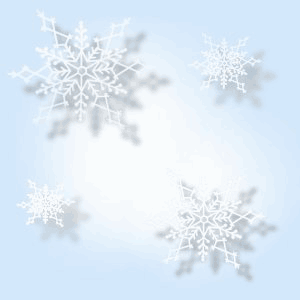 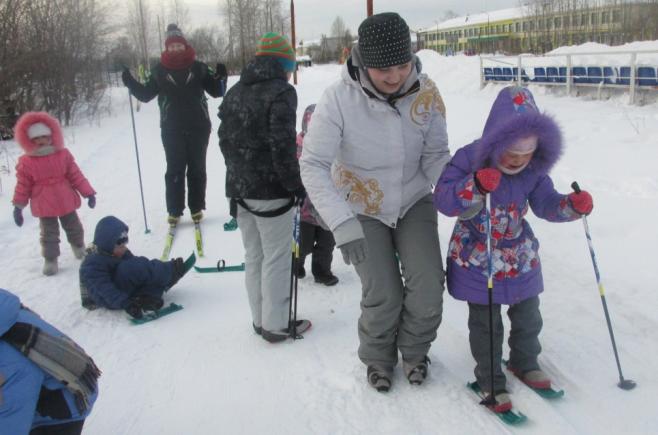 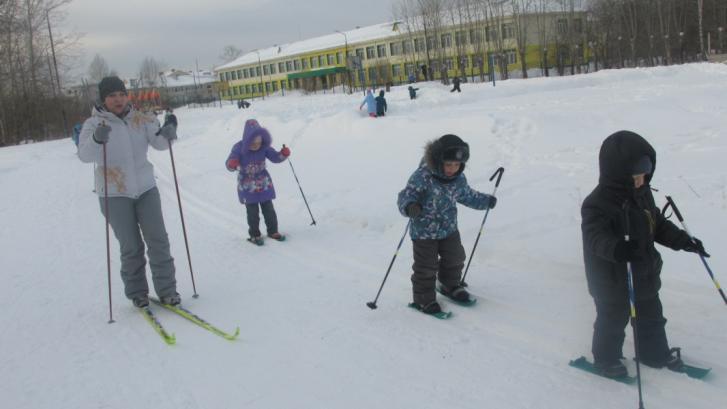 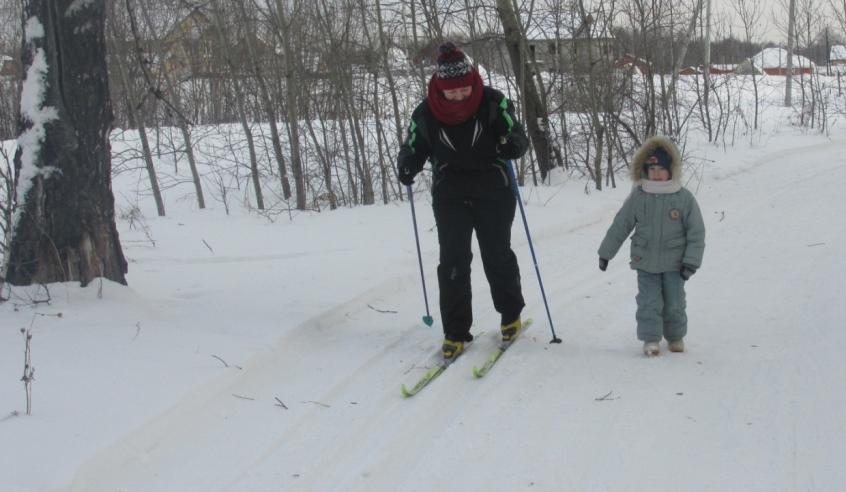 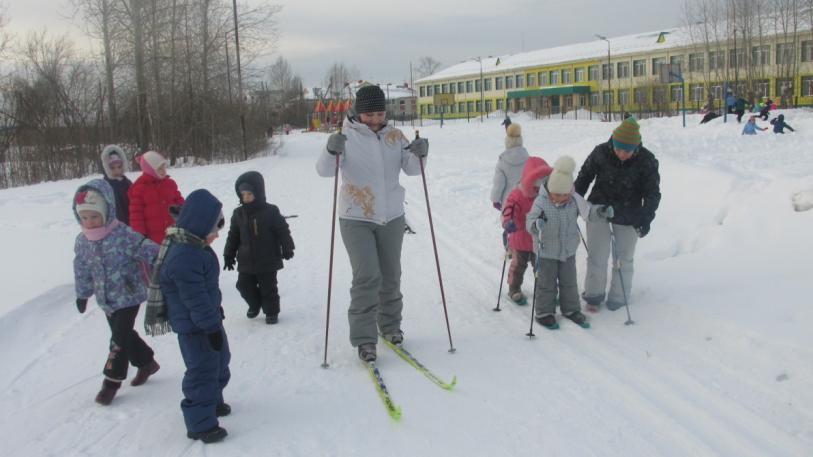 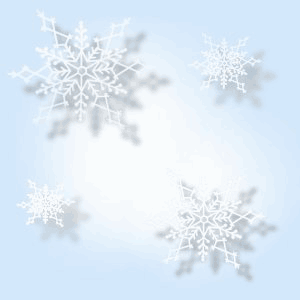 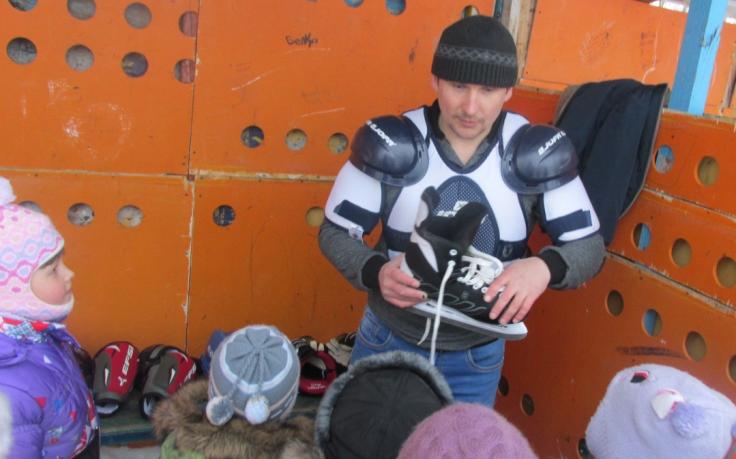 Экскурсия с родителями хоккейный корт
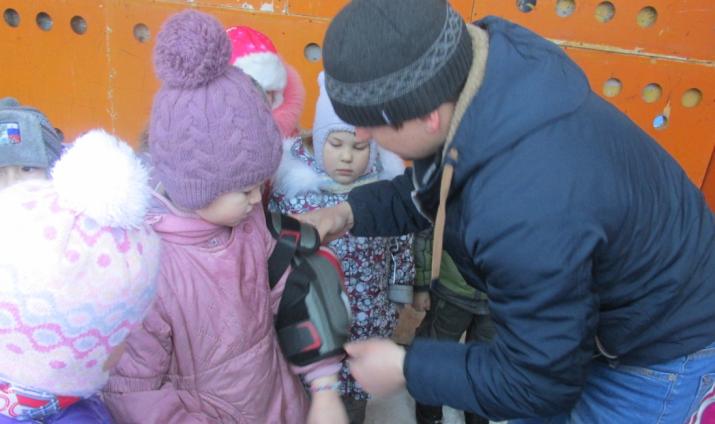 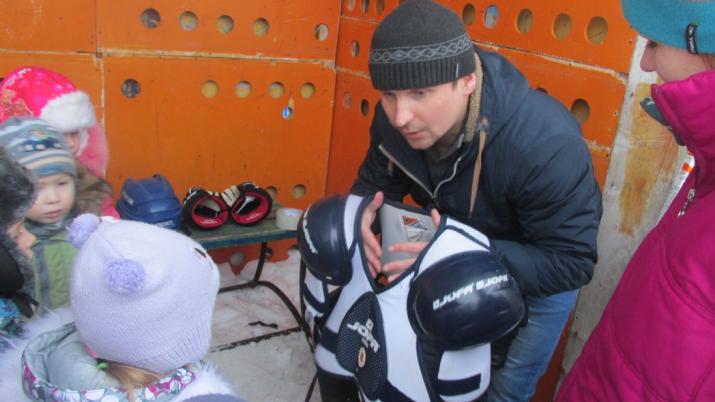 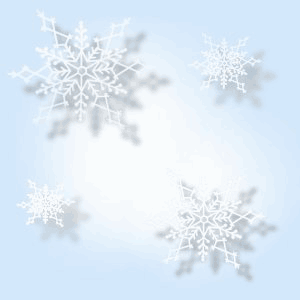 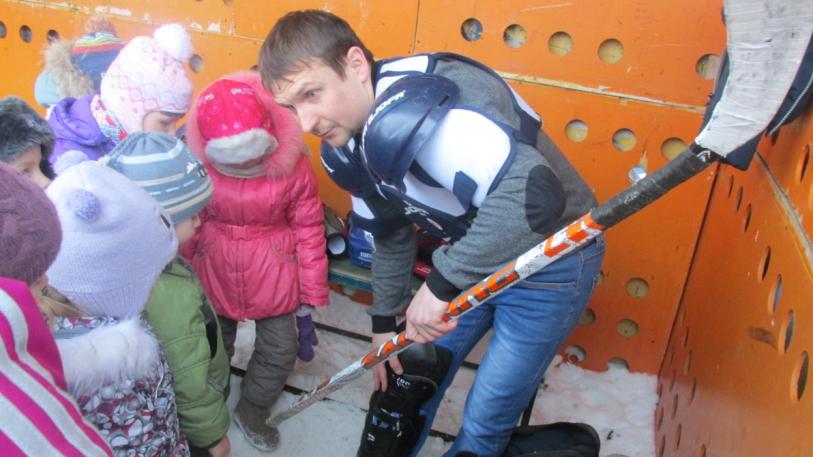 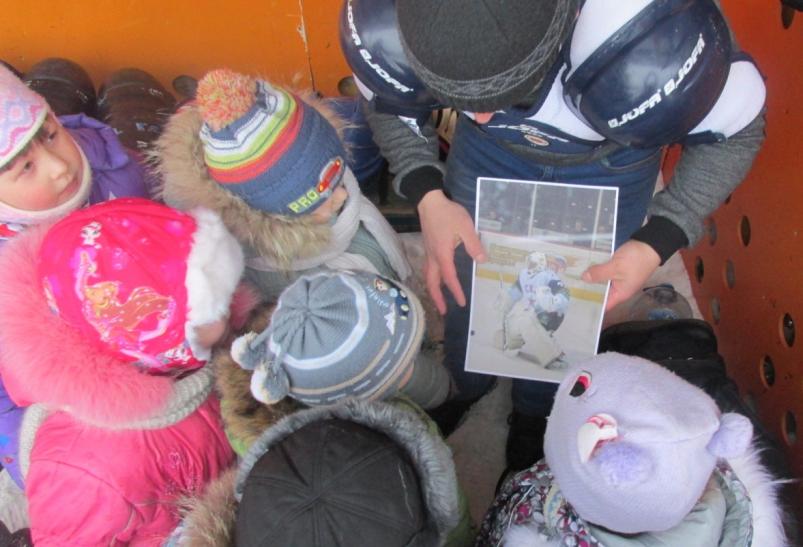 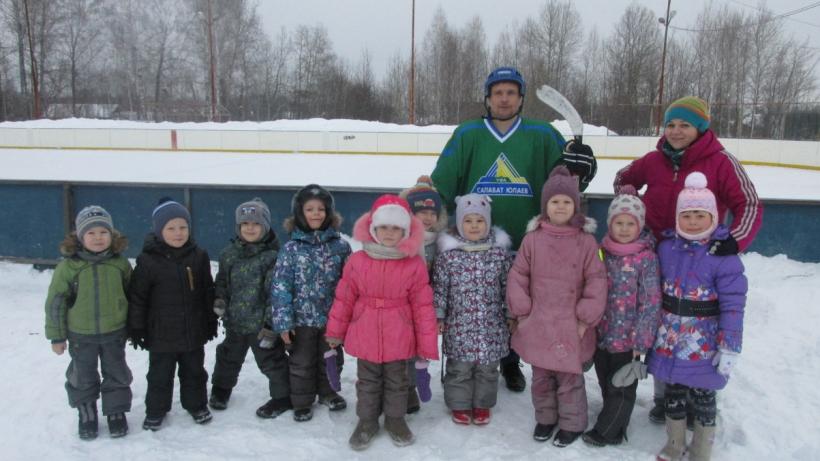 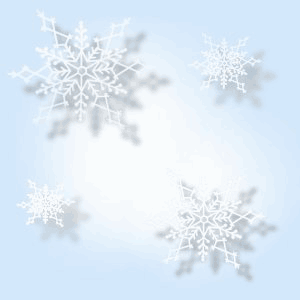 В результате проведенной нами работы, 
мы сделали следующий  вывод:
что зачастую родители решают за ребенка, каким спортом ему лучше заниматься. При этом не задумываются, что невольно лишают маленького человека возможности раскрыть в полной мере дарованные ему природой таланты.
  Поэтому позвольте ему принимать решение самому.  Ведь ребенок занимается спортом не ради вас или престижа, а прежде всего ради удовольствия!
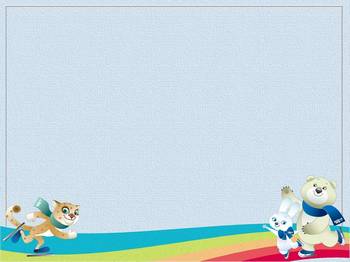 Спасибо за внимание!